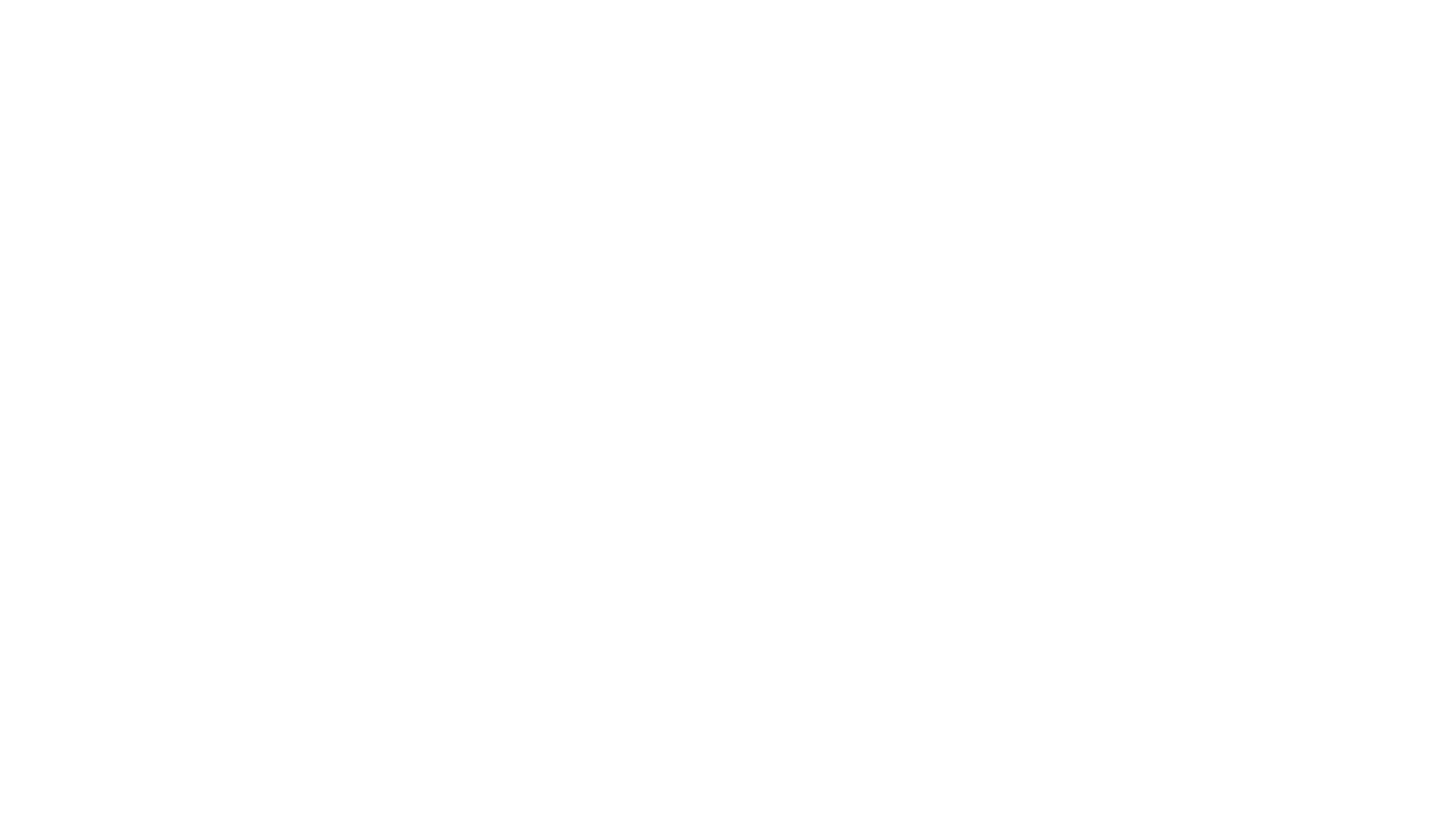 Y11- 12 Summer work 2024Art & Design
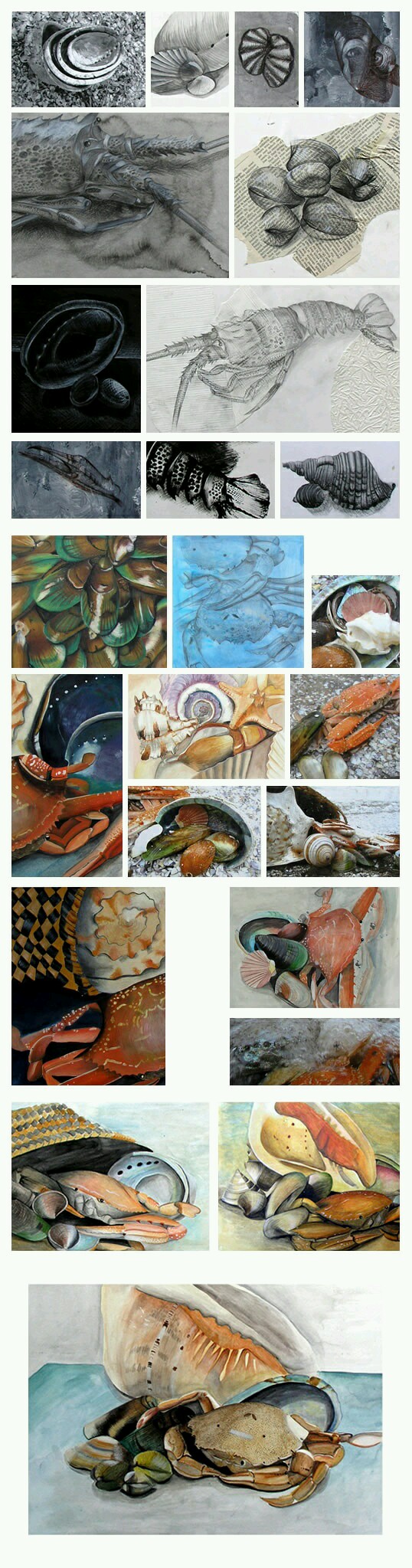 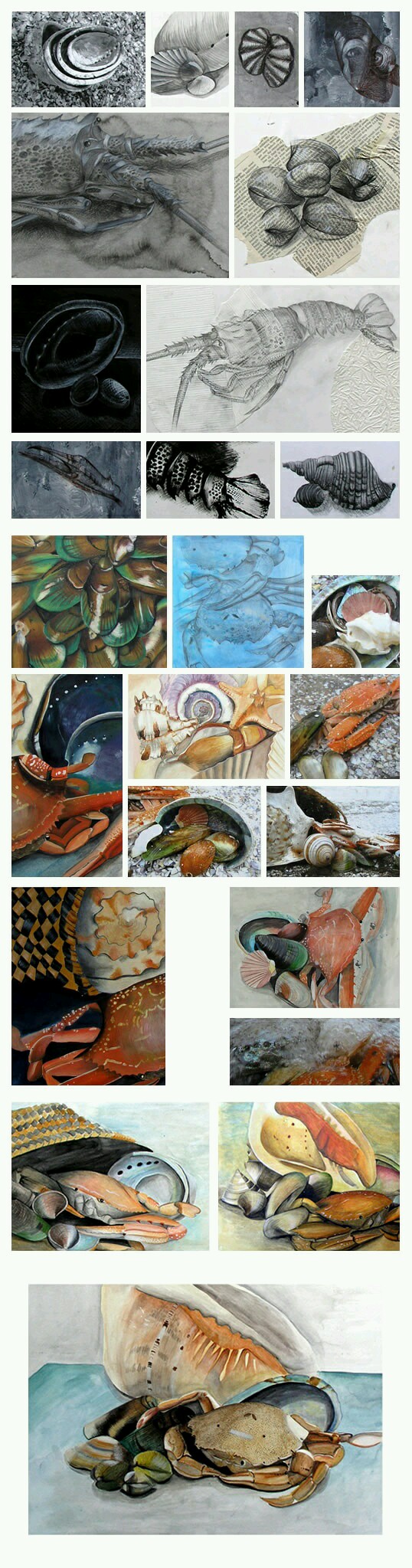 Y12 Diagnostic Phase 

Project 1: Crustaceans

September to January
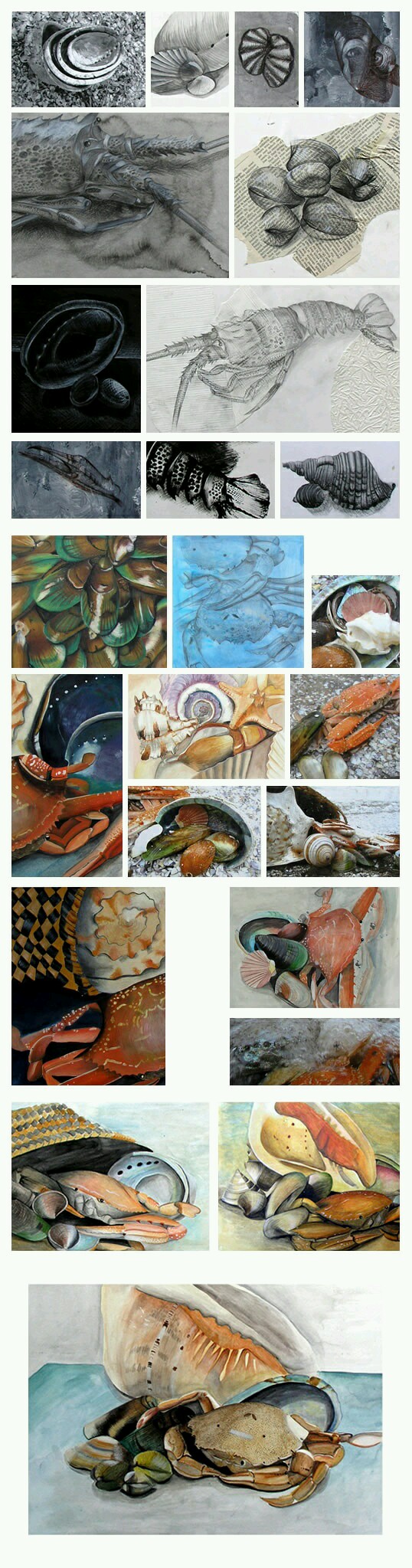 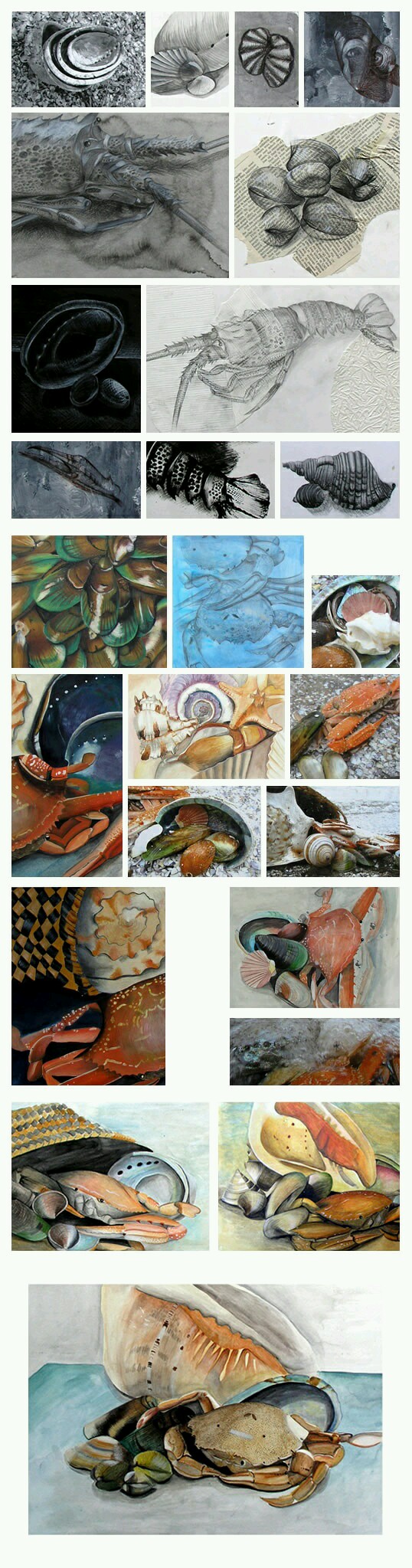 A Level: Year 12 at a glance
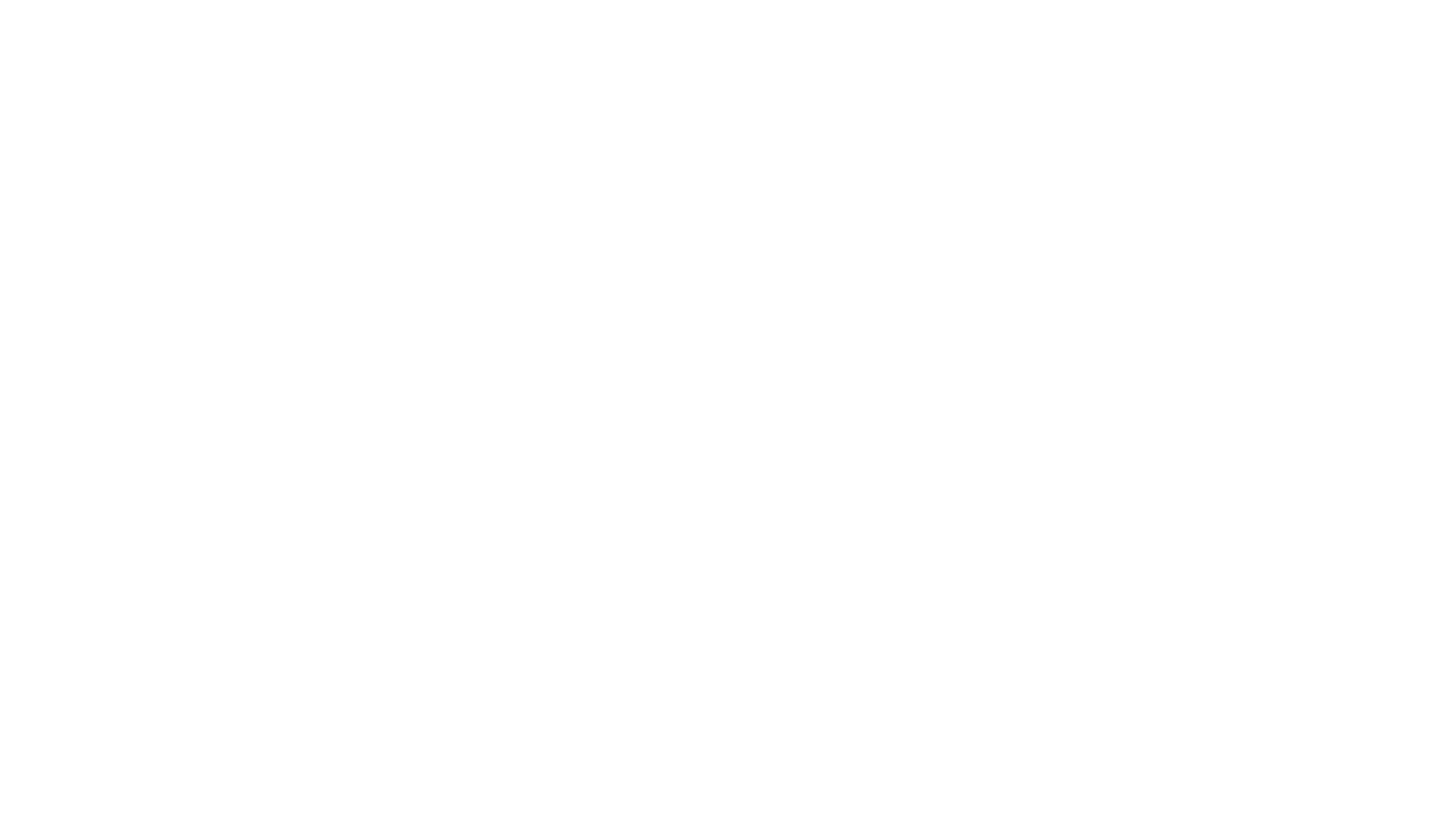 FOR FIRST LESSON BACK
Due SEPTEMBER 2024
Numbers 4&5 will be marked when we return in September and all these pieces of work will be included in your sketchbooks – have fun and keep me updated via email 

Toolkit
Square Sketchbook (Pink Pig)
Create Pinterest Board
4. Fish Painting (A4 Size)
5. Photography
SUMMERWORK
A Level Tool kit
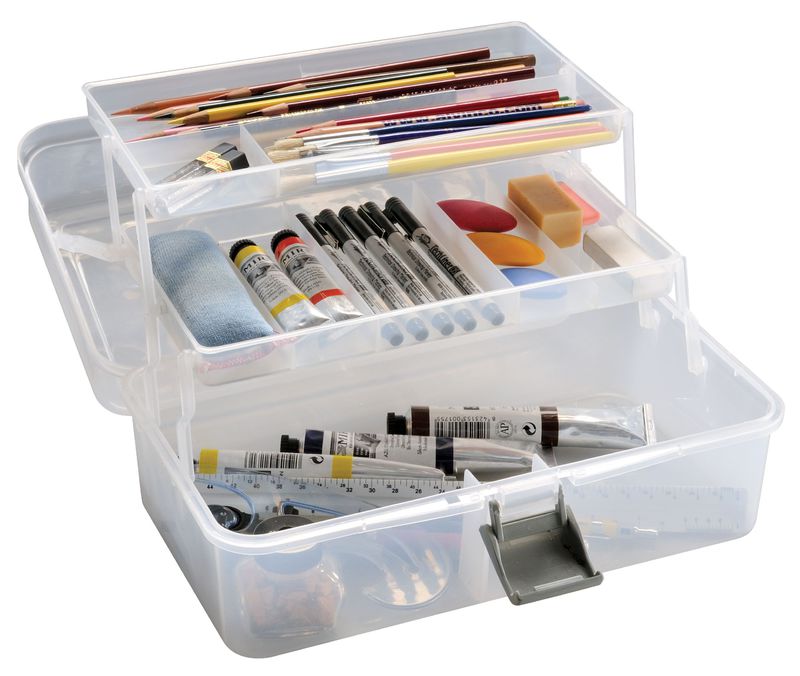 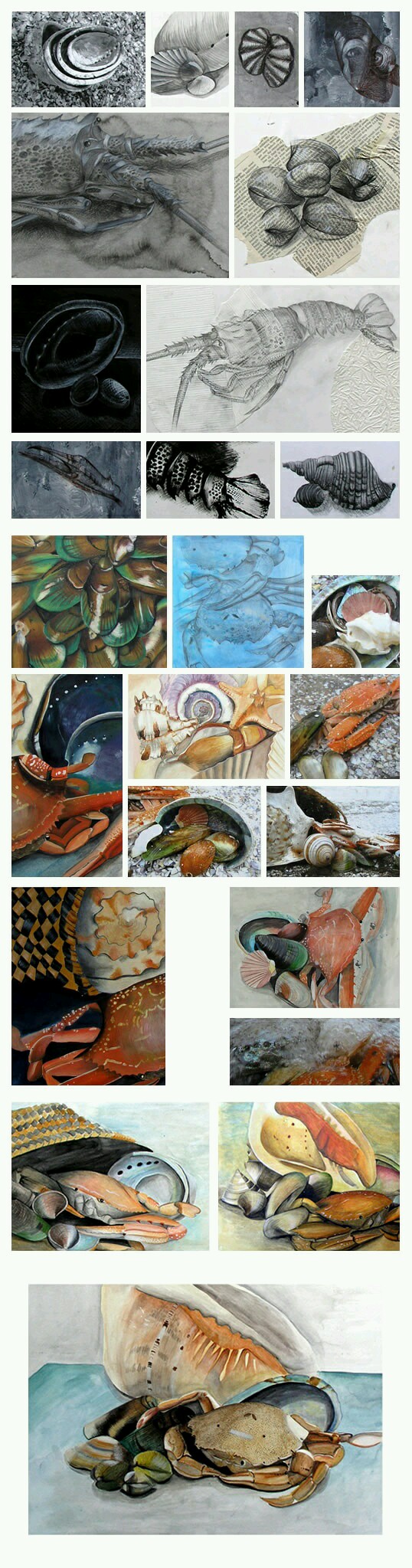 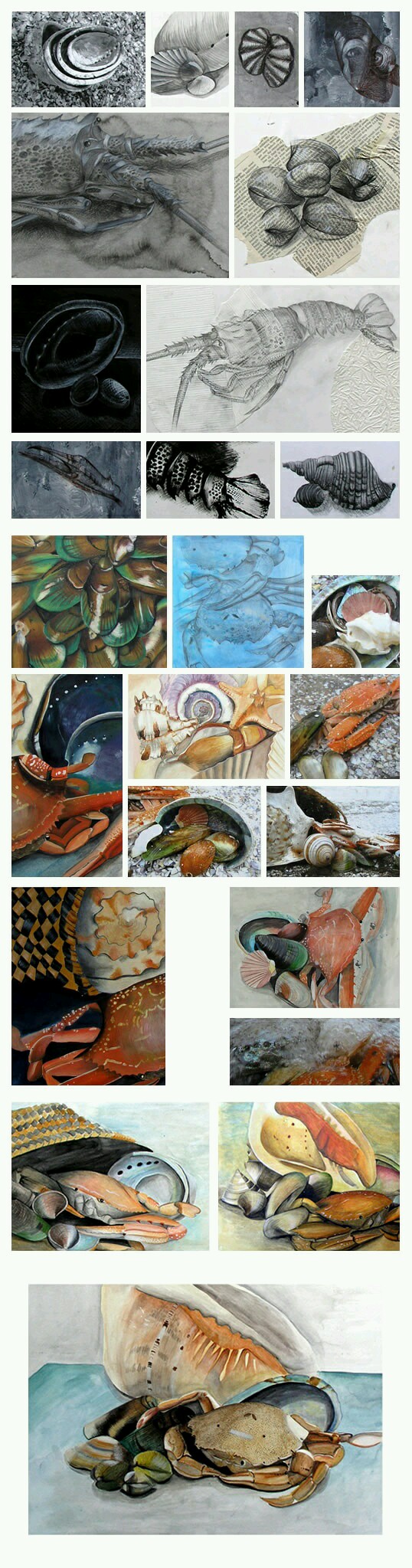 Tool Box:
Water Colours
Acrylic Paints
Oil Paints
Graded Drawing Pencils
Selection of Pens – Fine liners, Sharpie, White Gel, Black Biro
Rubber & Sharpener
Selection of Brushes – Synthetic (easily maintained)
Scissors/Craft Knife
Folder
Lots of Glue!
You must have your own paintbrushes
Essential items to be brought to every lesson.
Buy a Pink Pig 11x11 SQUARE Sketchbook
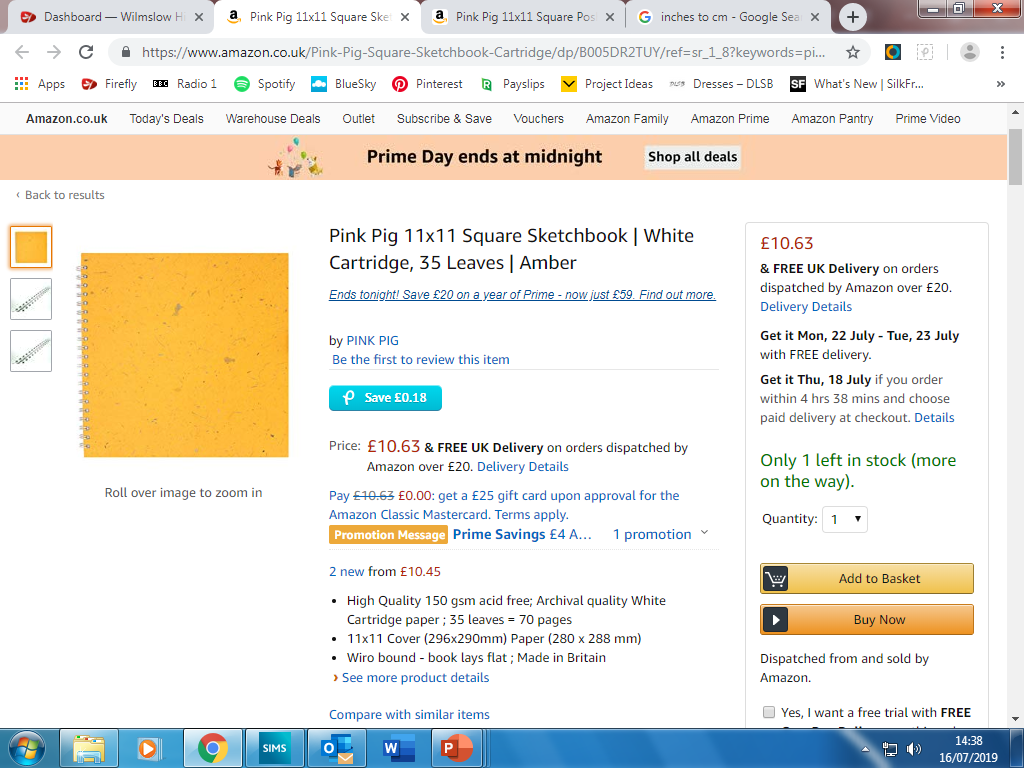 https://www.the-pink-pig.co.uk/collections/sketchbooks/products/11x11-square-sketchbook-sea-grey?variant=771505029140
You will need it for the first day back.
Please make sure is 11x11 and Square, 35 leaves (pages) and its up to you what colour pages you get.
Make a new Pinterest Board – Sealife & Crustaceans
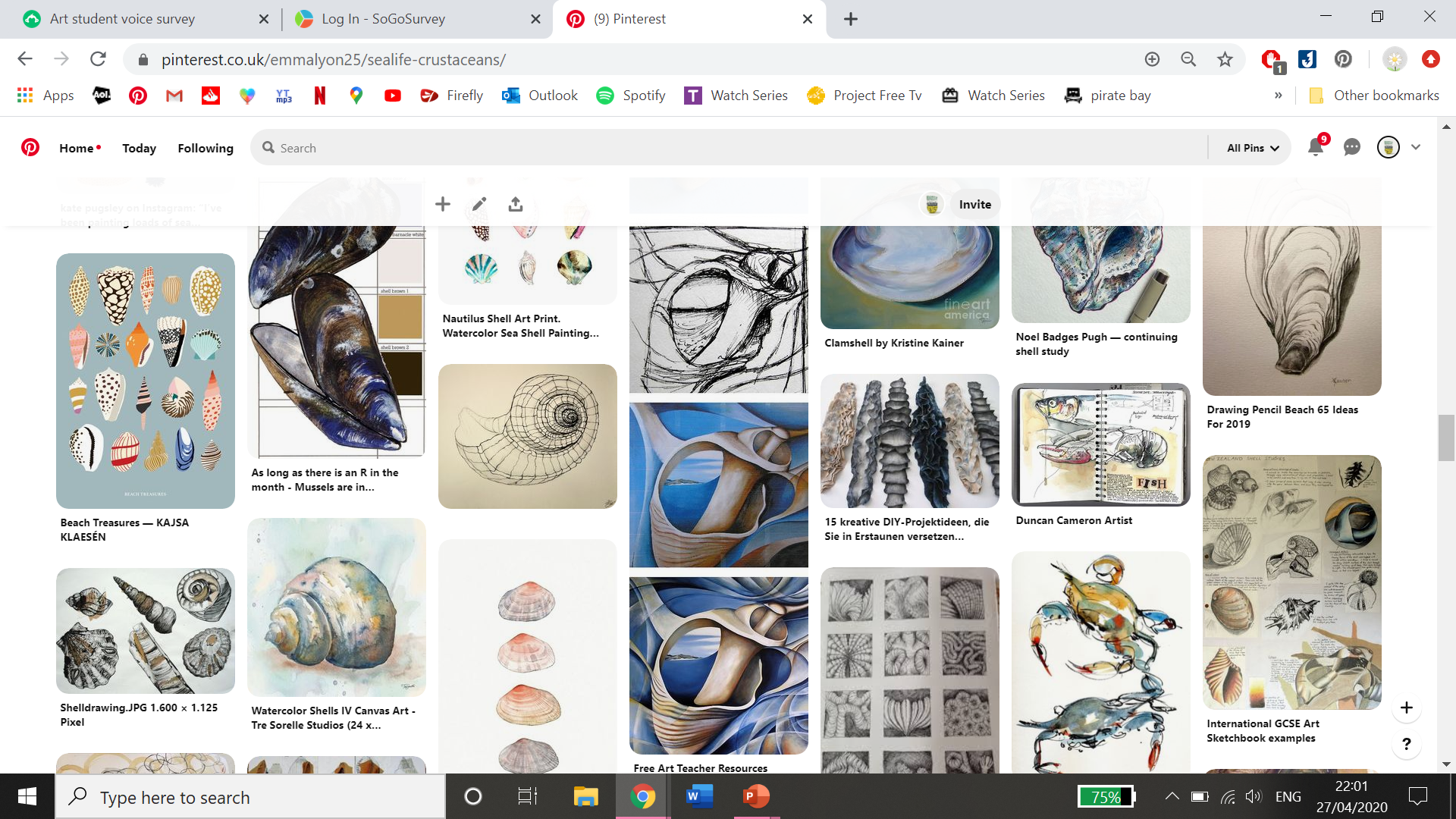 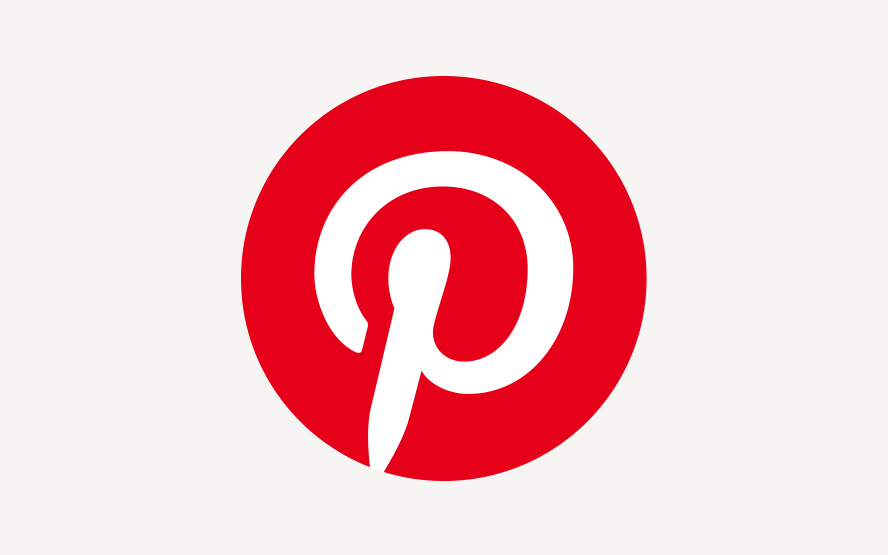 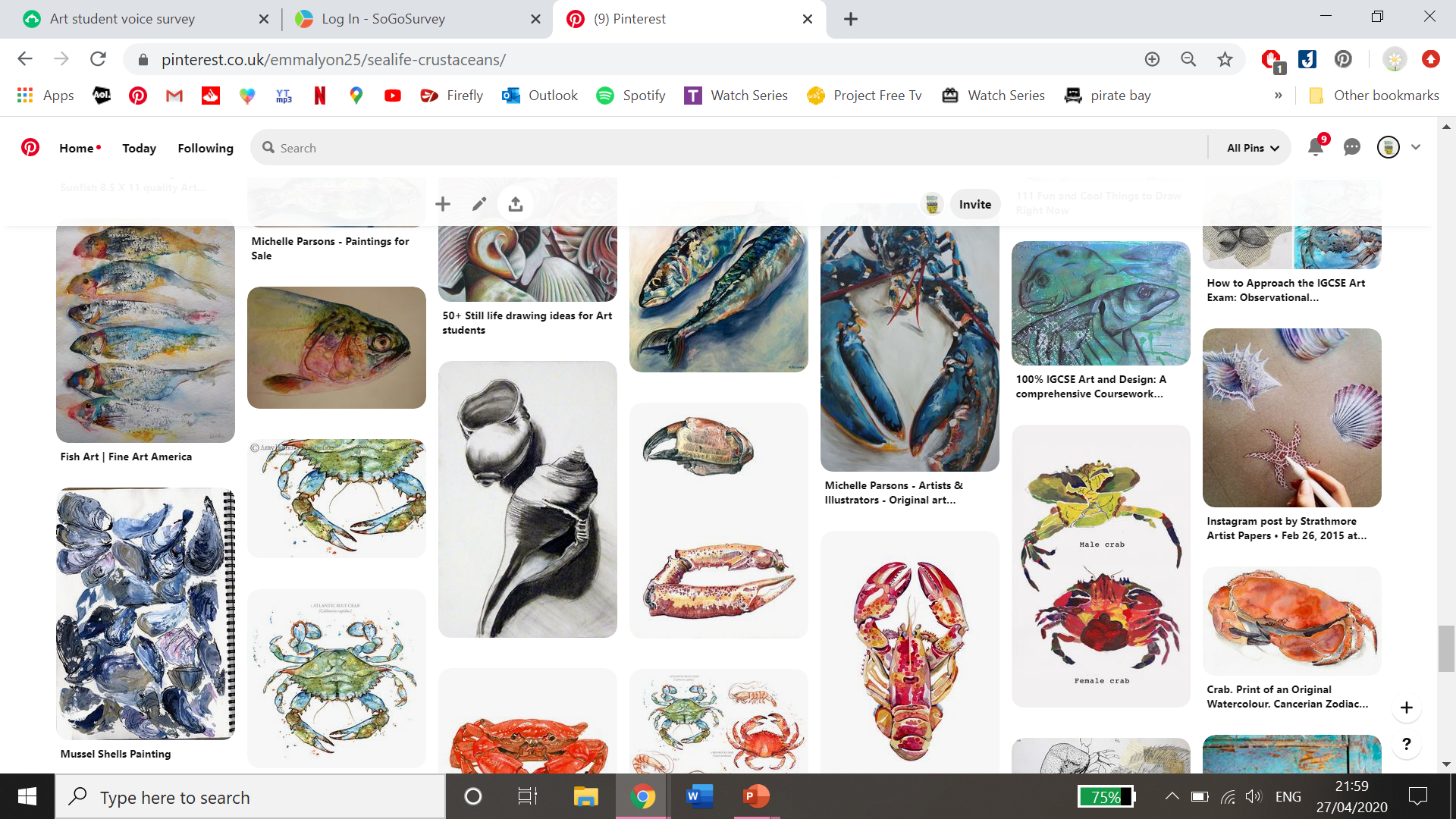 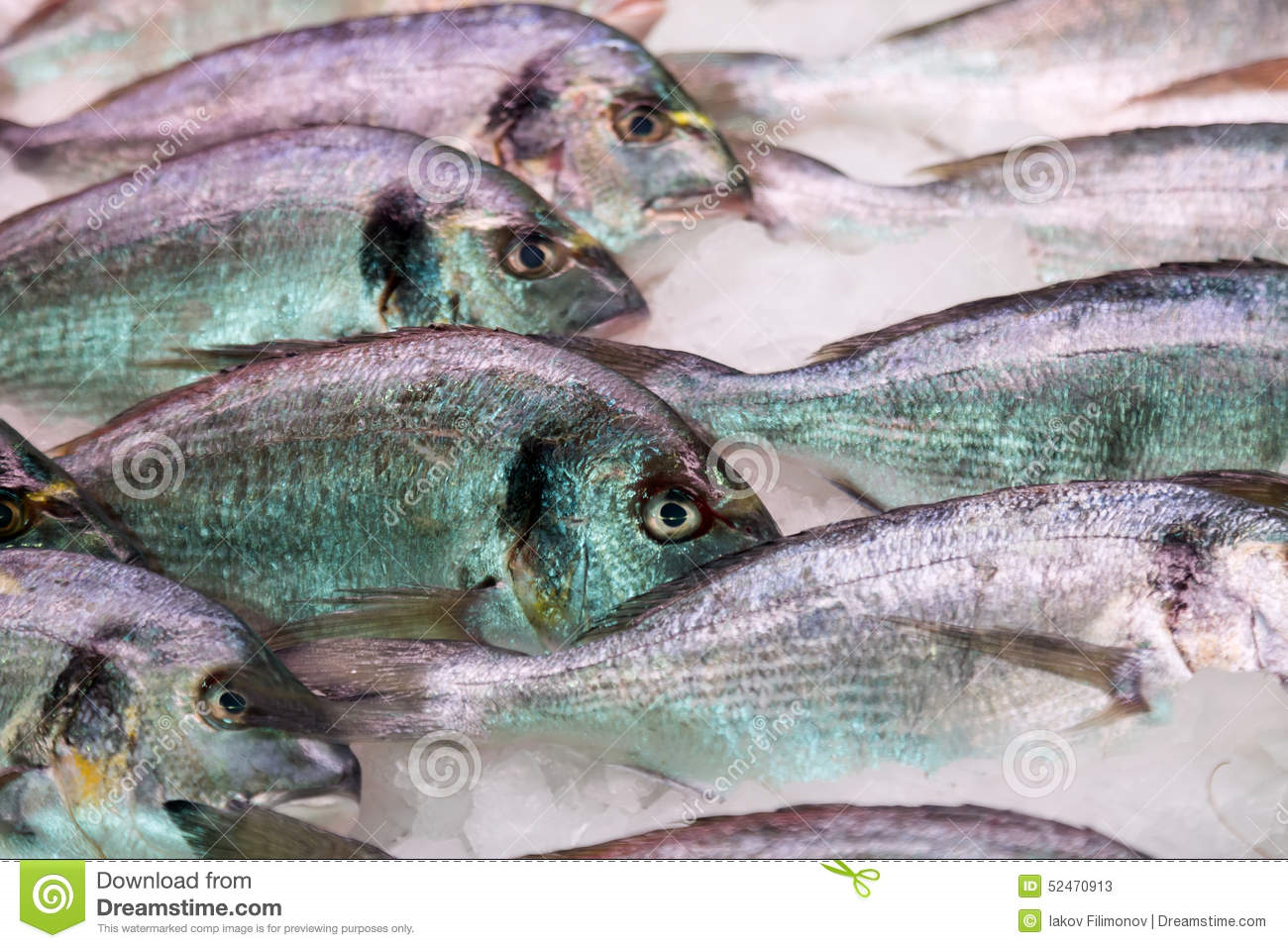 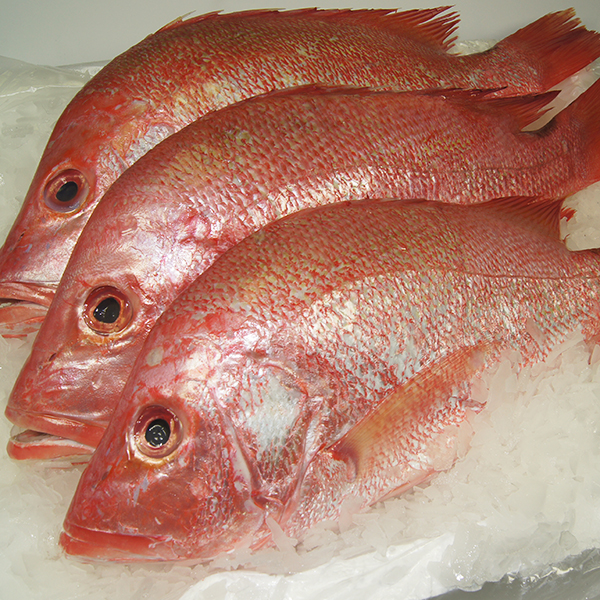 Photography
You will need to take photographs as part of your Crustaceans project.

Where:
Home & School
Aquarium (No gold fishes etc…)
Fish Monger 
World Museum Liverpool
Manchester Museum (Natures Library)

How: 
Close ups of heads, scales, markings, ridges ect… as well as further away shots and different angles. You will be using these throughout your project so make sure they are clear and good quality photographs. Take lots!!!!
What:
Shellfish
Fish (not tropical!)
Shells

Crustaceans
Crabs
Lobsters
Shrimps
Prawns
Barnacles
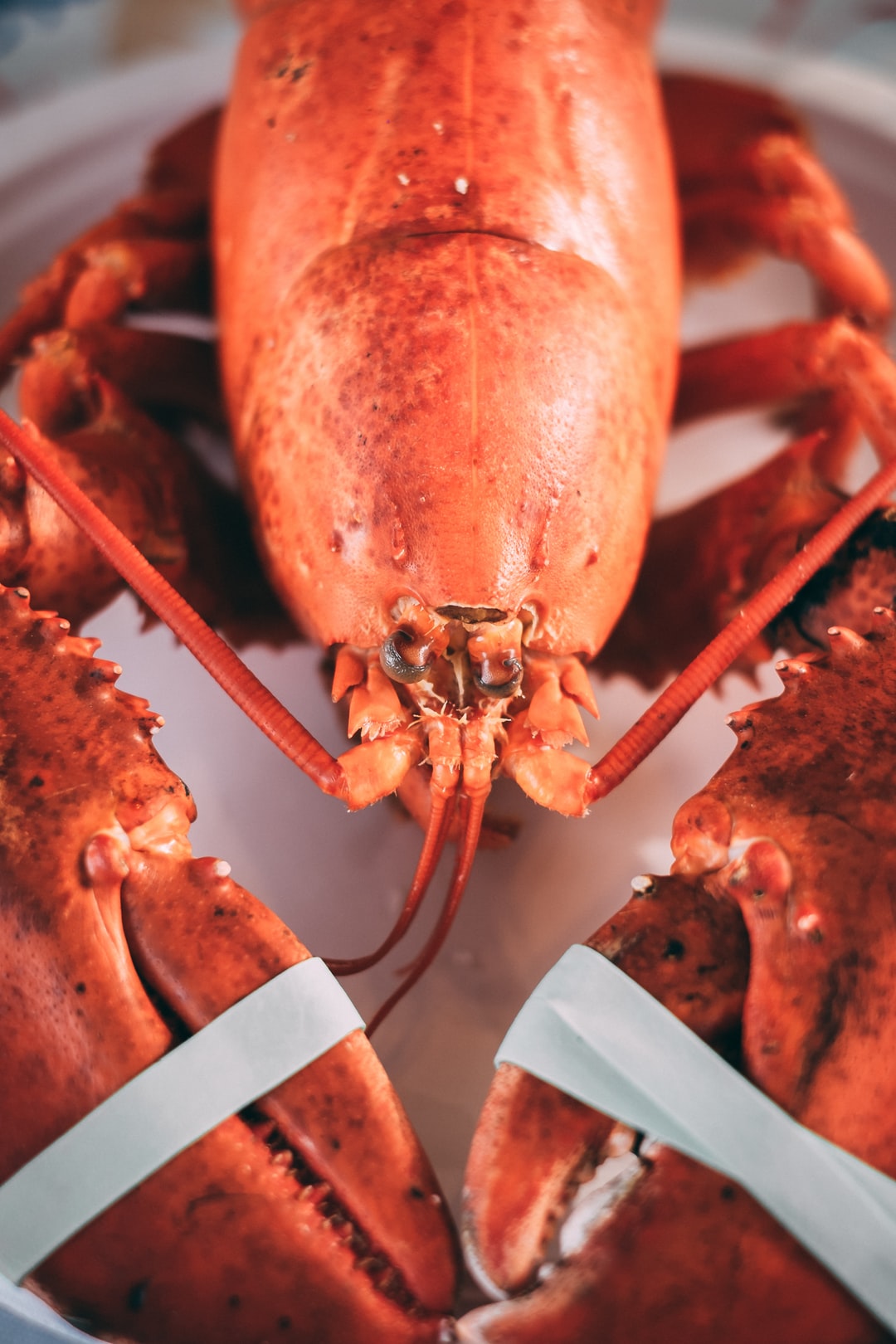 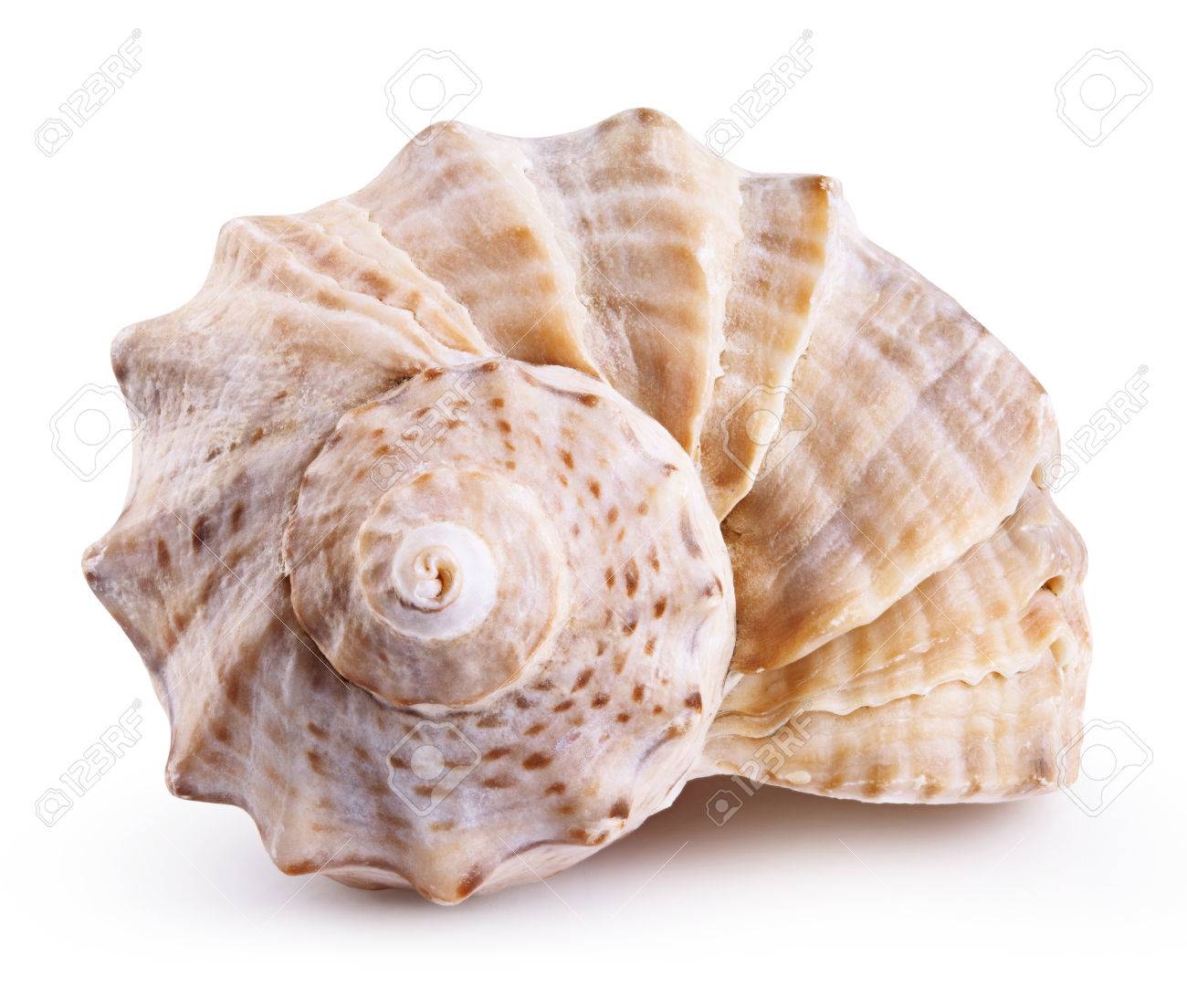 Acrylic Fish 
You are to produce an A4 painting of the image on the next slide.
It can be a section of it or the whole image.
It is up to you which style you paint it (examples are attached) but must be in Acrylic Paint.
The fish must look realistic rather than stylised.
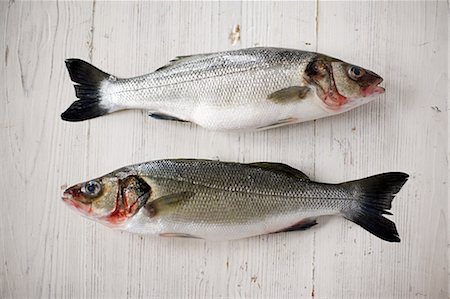 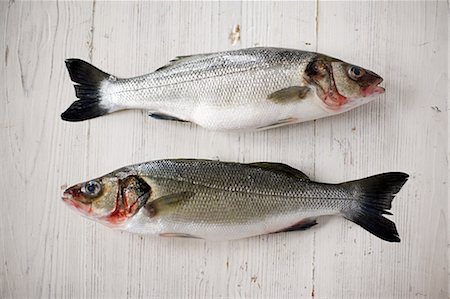 Image to paint
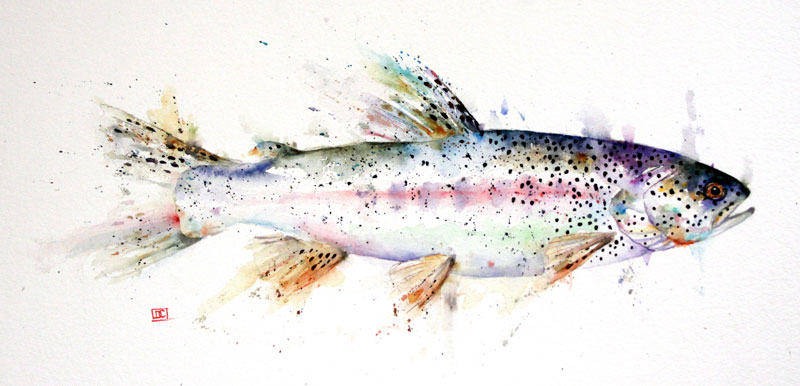 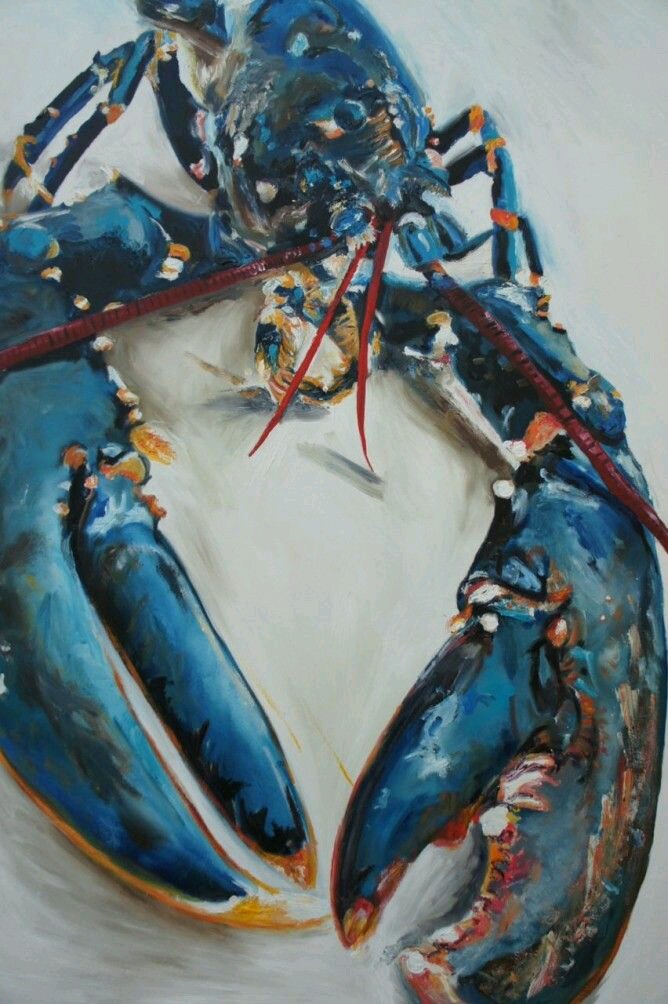 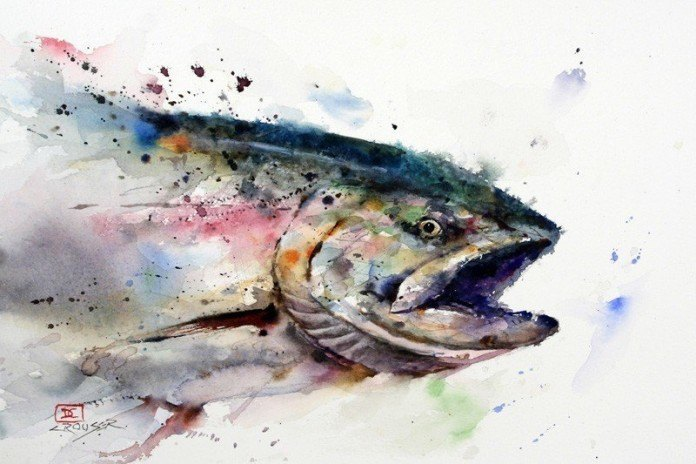 Paint Examples
[Speaker Notes: Artist: Dean Crouser]
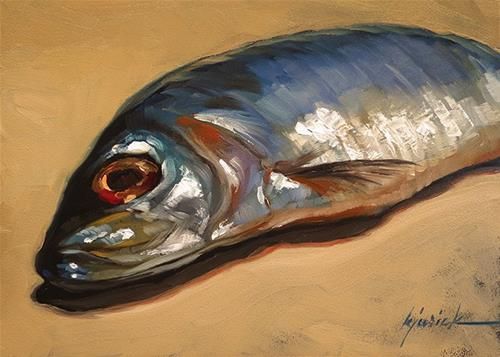 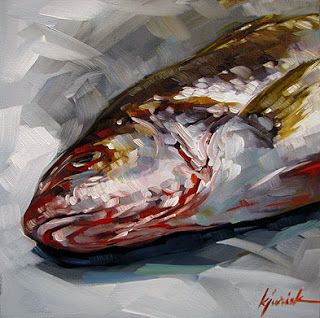 Paint Examples
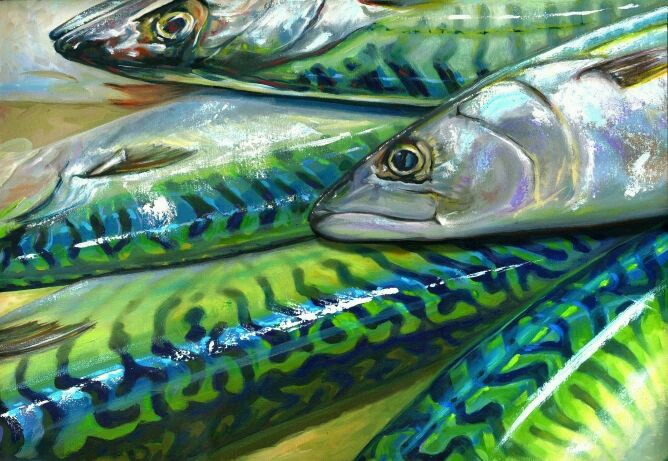 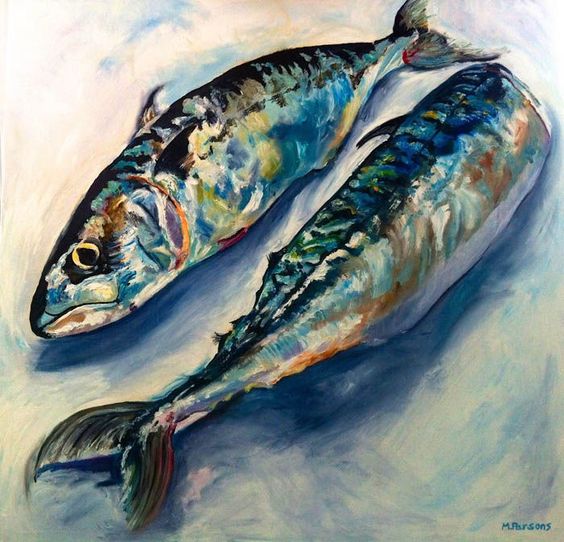 Paint Examples